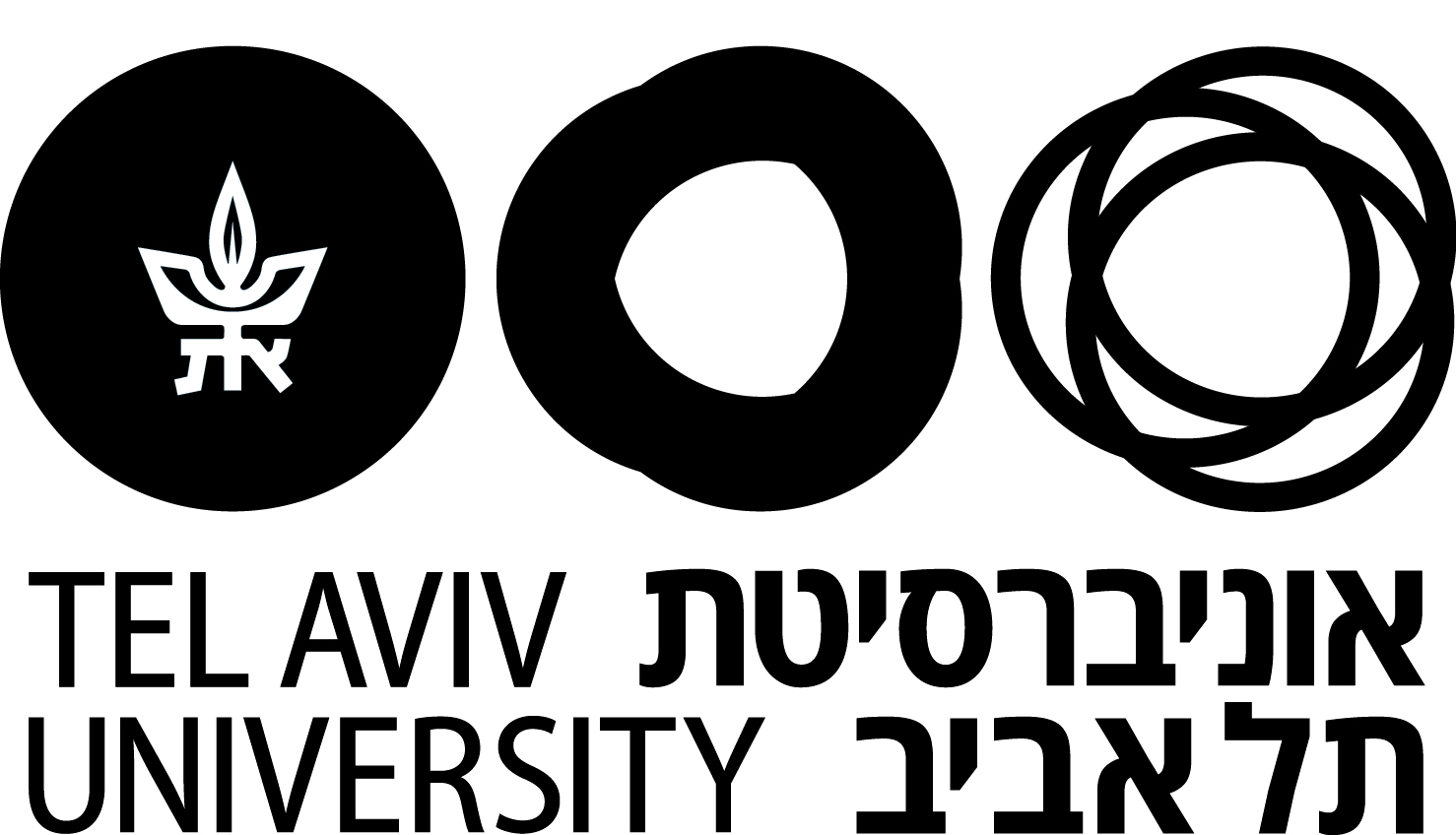 Bio-orthogonal catalysis for cancer therapy
Shreyas Wagle
ESR 2 Fellow

Institution: Tel Aviv University
Group: Organic & Polymer chemistry
Supervisor: Prof. Roey J. Amir
E-mail: wagle@tauex.tau.ac.il
Mid-Term Check Meeting
Edinburgh, 5th June 2019
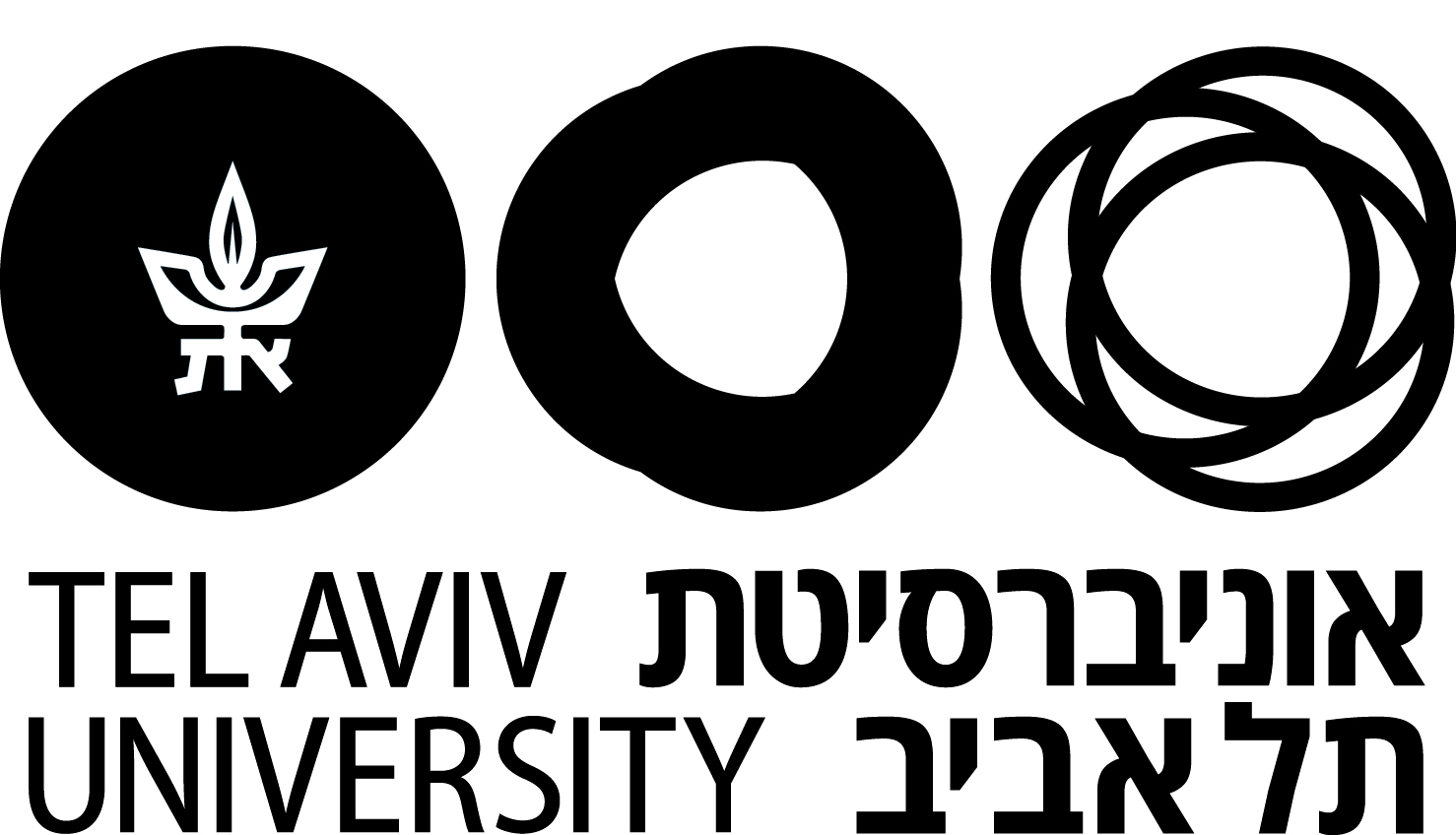 Personal Trajectory
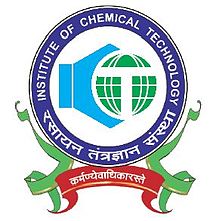 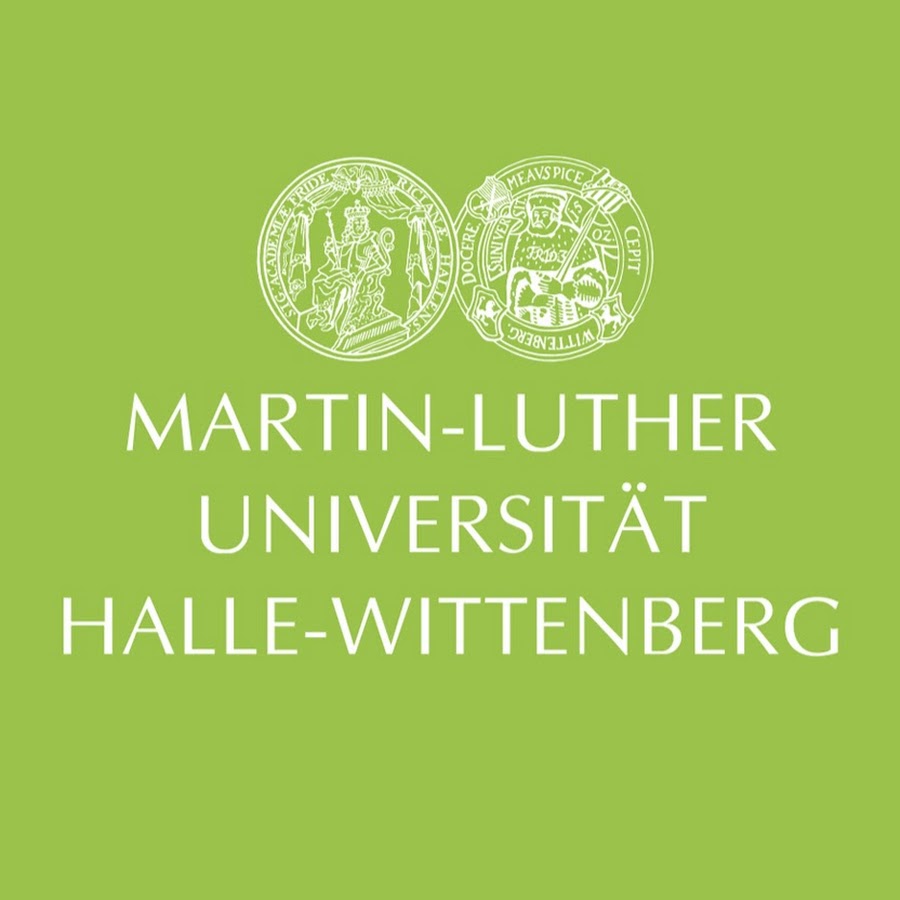 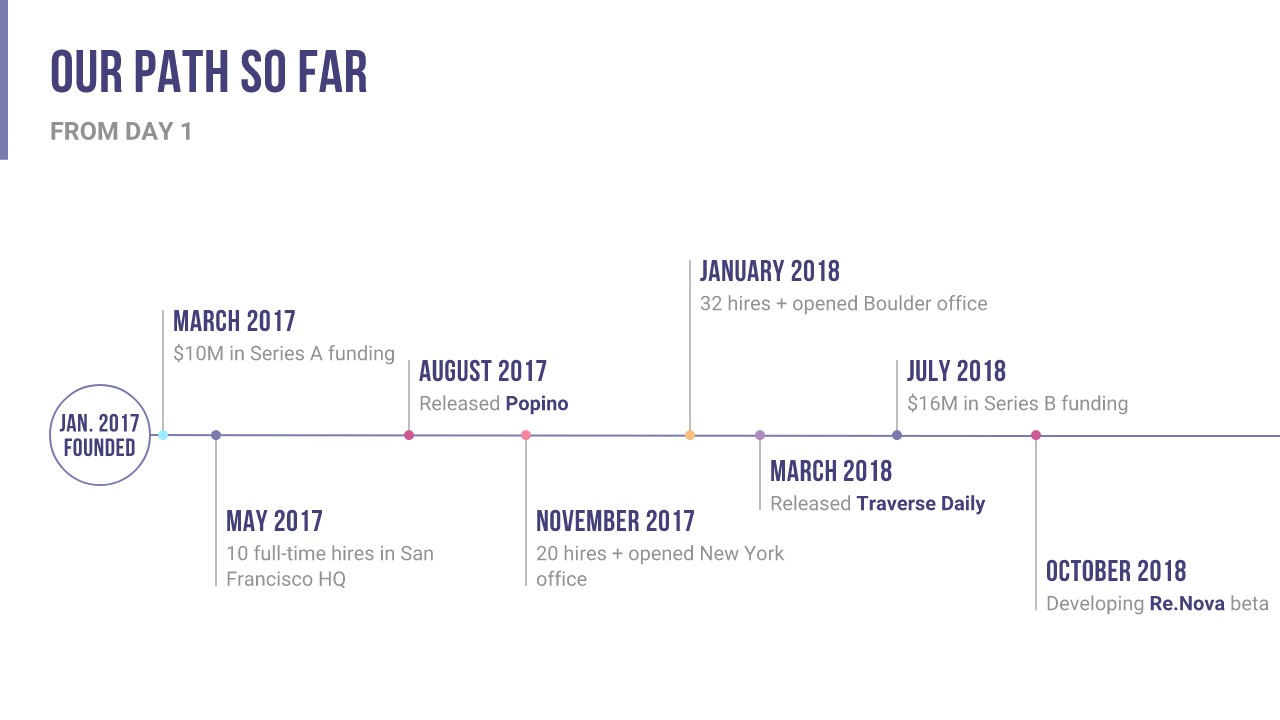 M.Sc. Polymer Material Sciences
Polymer Chemistry 
Polymer Physics
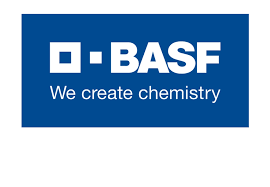 Internship at BASF(India) 
Pigment Printing
Stretchable Prints
B.Tech Textile Chemistry
Fibre Sciences
Organic chemistry
M.Sc. Master Thesis
Optical damage sensing and  self-healing system
Research Project
Synthesis of self-healing probes
Encapsulation of the chemical probes
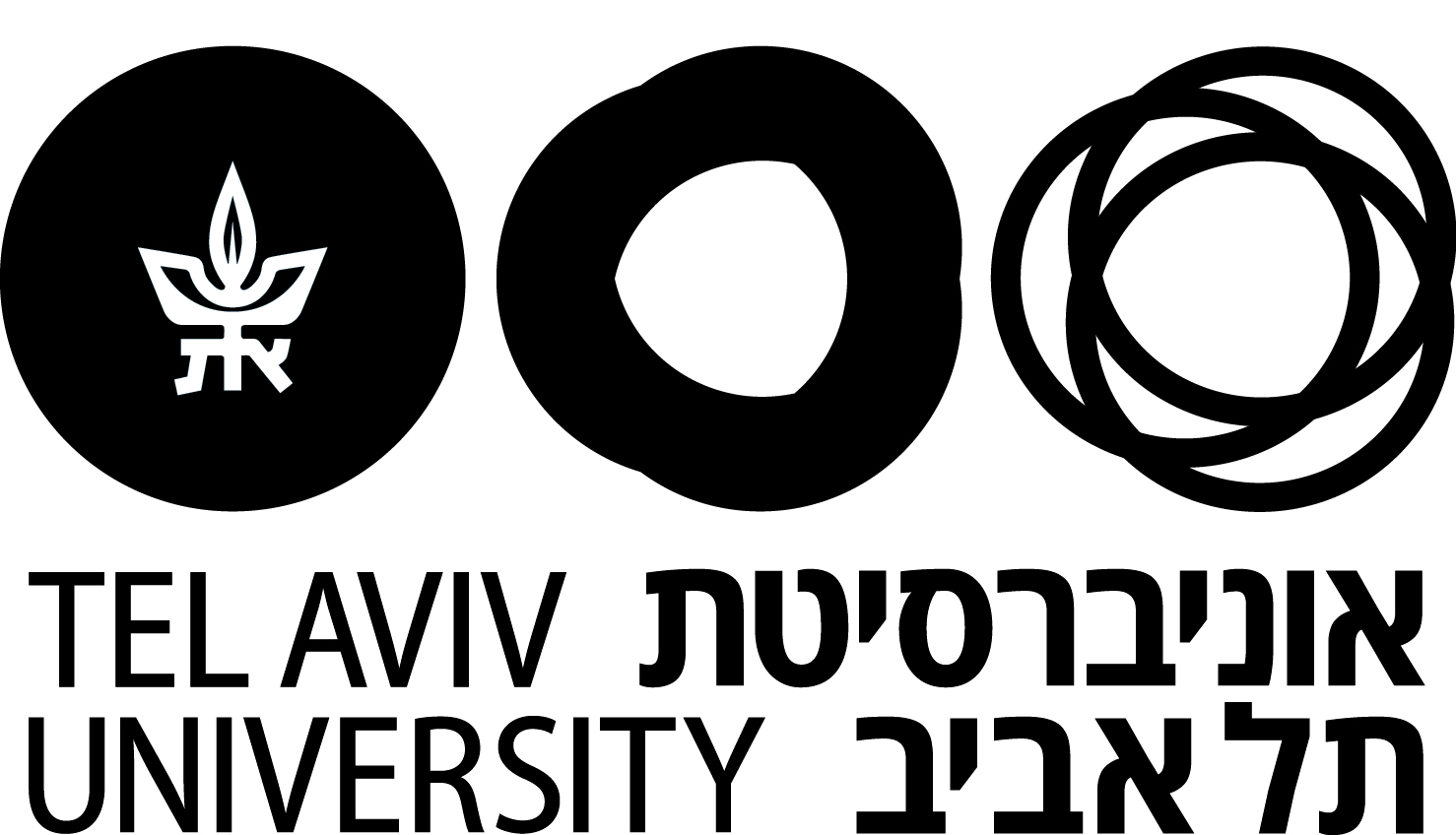 Internship at Vishnu Dyeing and Printing
Pre-treatment Layout
Dyeing & Printing layout
Bachelor Thesis
Synthesizing nanocellulose
Superabsorbent Films
PhD Micellar Catalysts
Design & synthesis of multi-functional polymeric amphiphiles.
Catalytic activation of anti-cancer prodrugs.
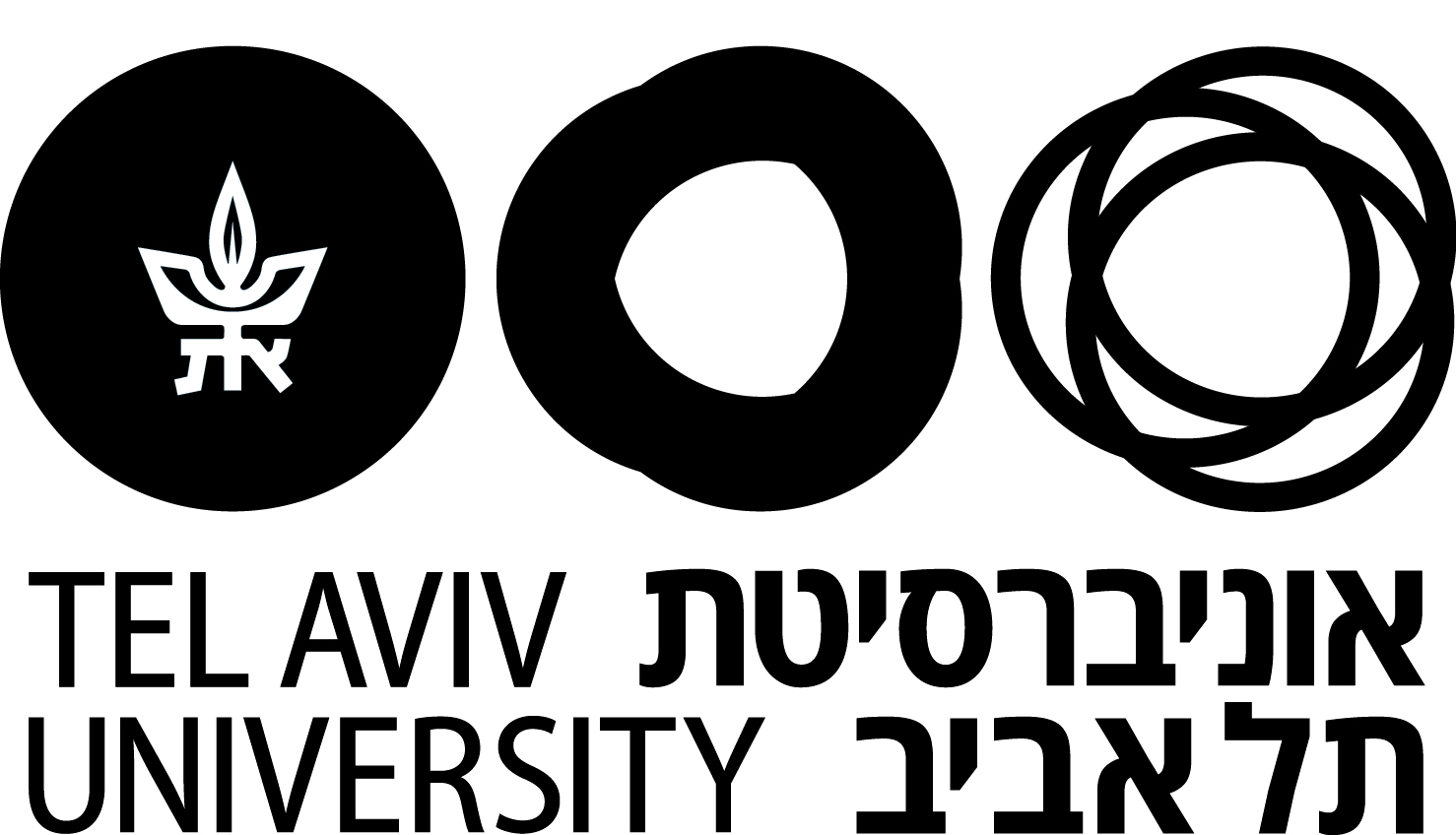 Background & skills
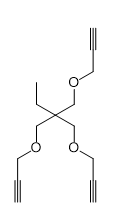 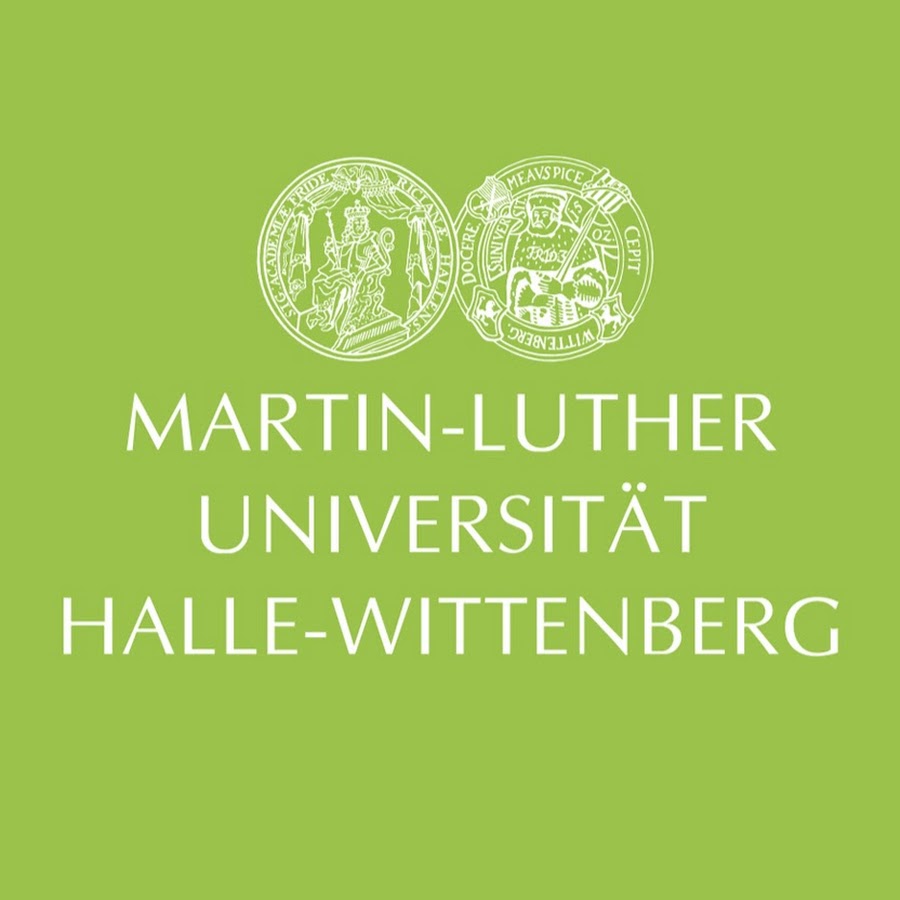 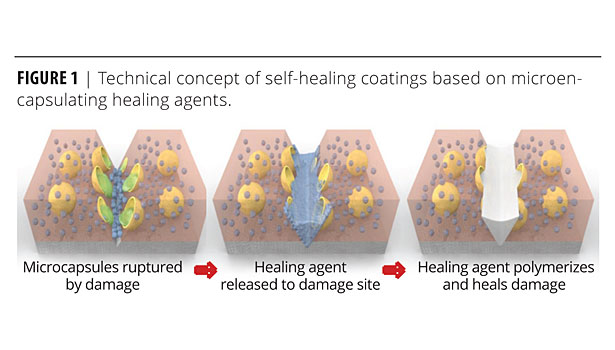 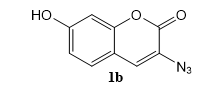 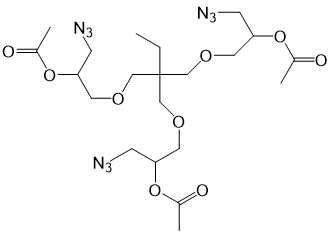 Martin Luther University, Halle (Saale), (Germany)
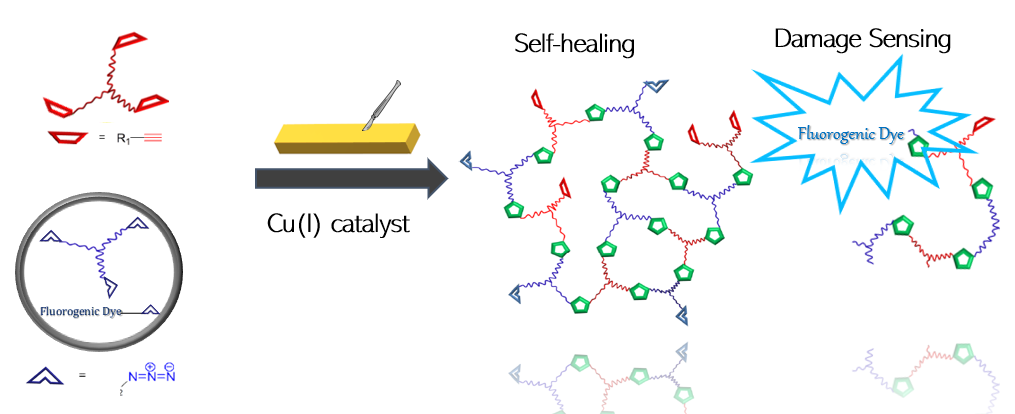 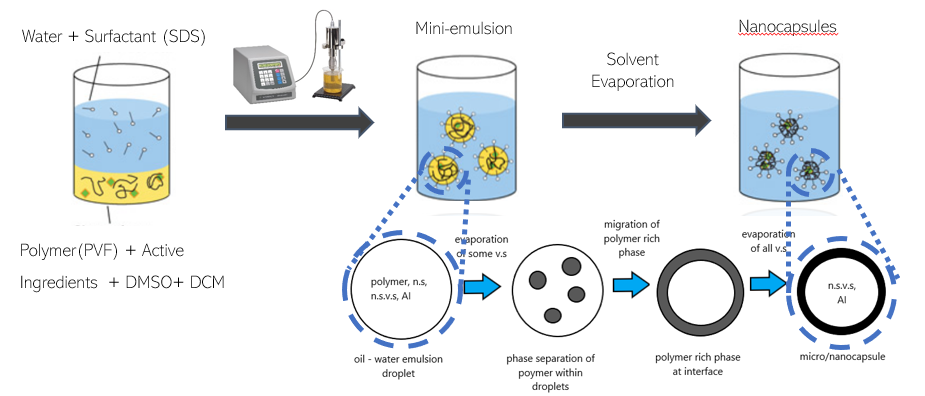 Polymer Chemistry, 
Organic Synthesis
Fluorogenic Probes
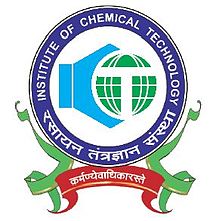 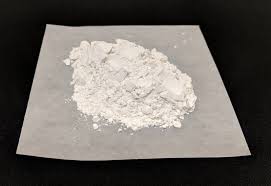 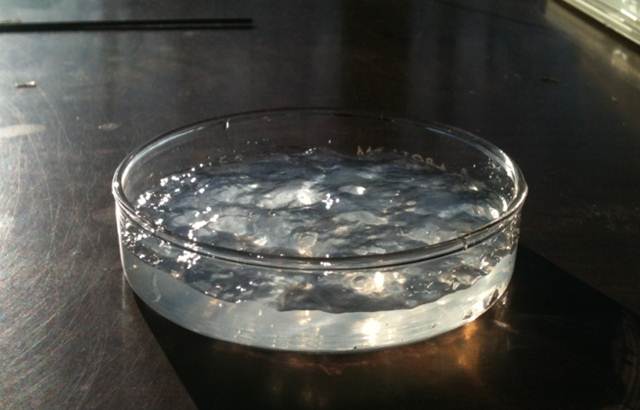 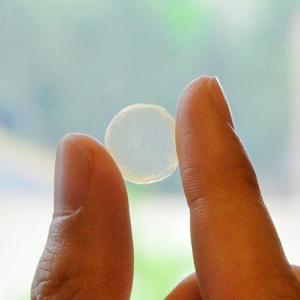 Institute of Chemical Technology, Mumbai (India)
Textile Chemistry 
Fibre Sciences
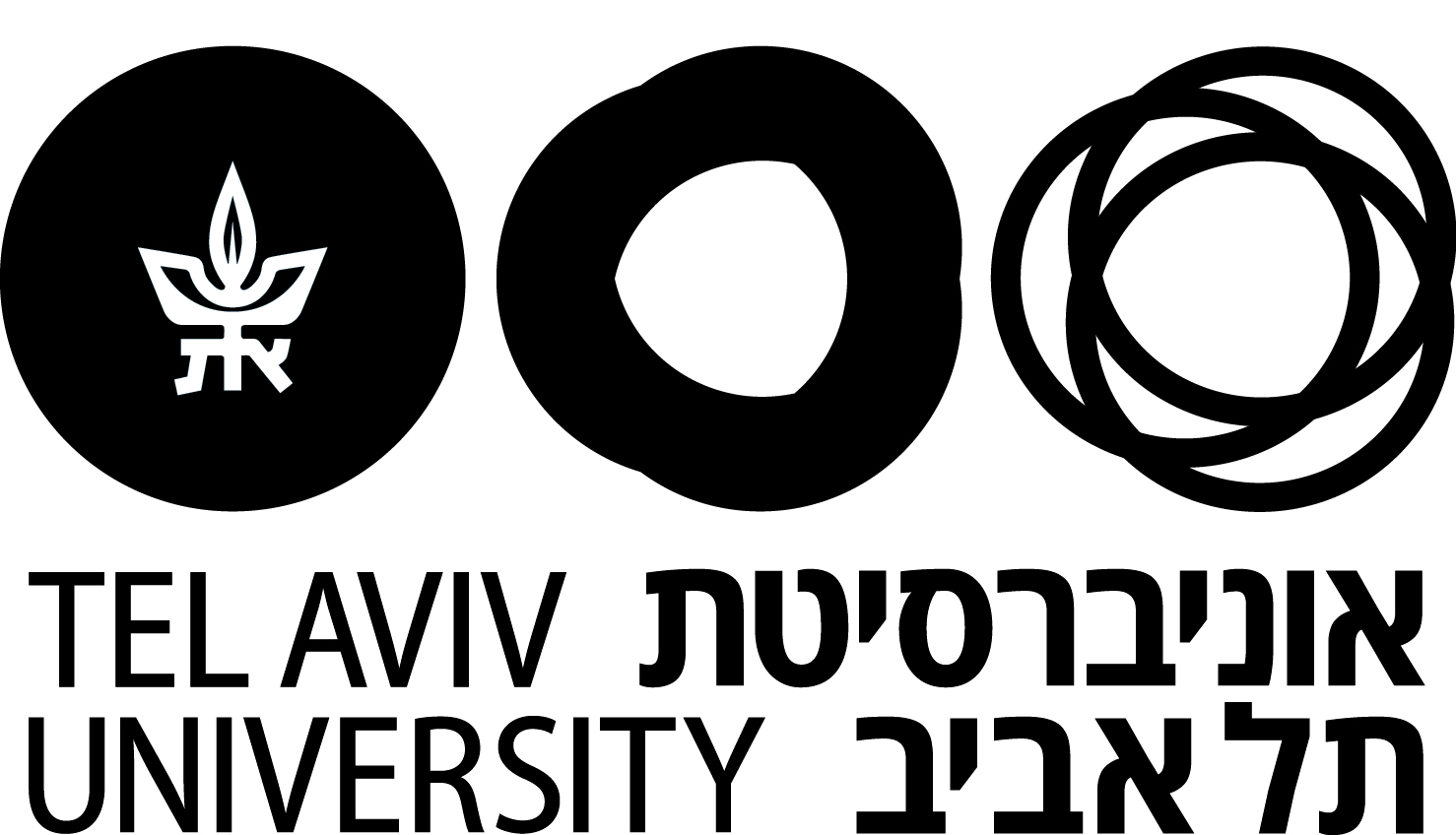 Research project
Objectives
Develop block-copolymer amphiphiles bearing mono or bivalent ligands	
Metal complexation and self-assembly of micelles		
Characterization of Structure activity relationship of (nano)catalysts and its optimization
Foreseen research
Amphiphilic block copolymers with mono/bivalent ligands
Catalysis experiments
Structure Activity studies & formulation optimization
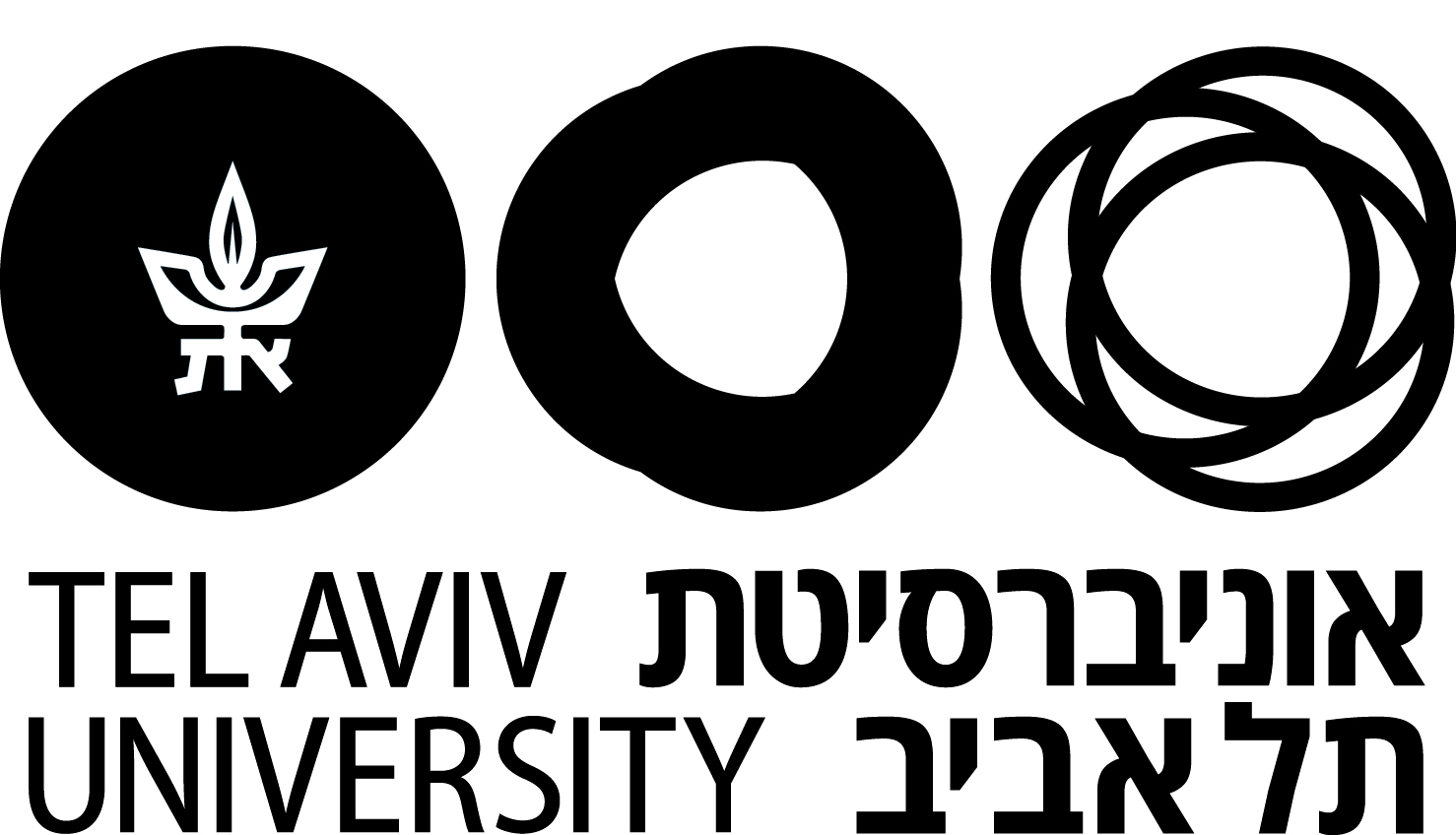 Scheme
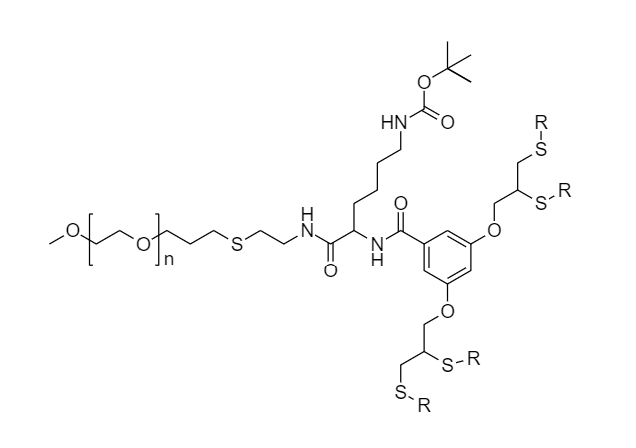 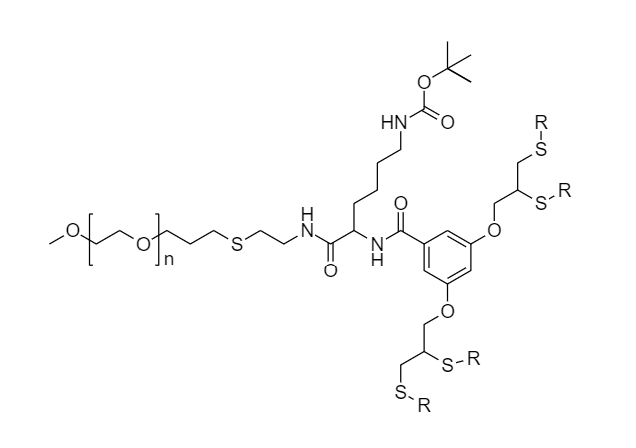 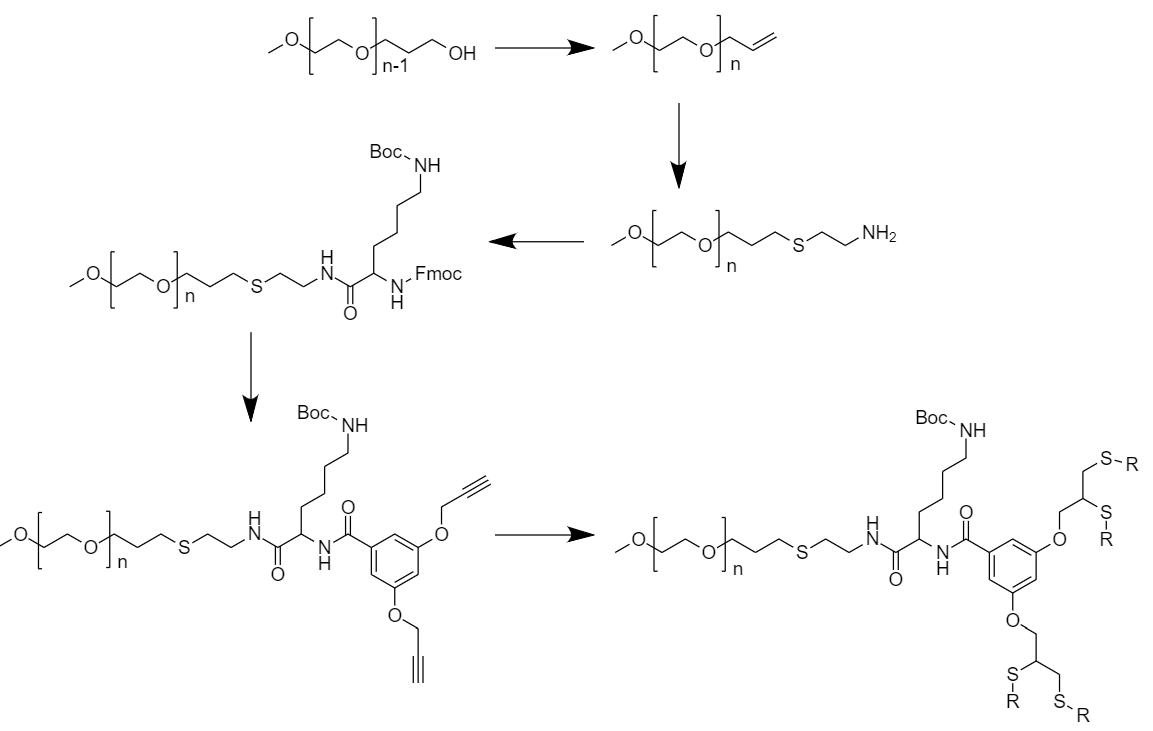 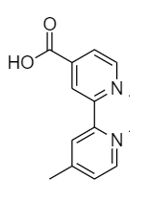 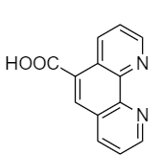 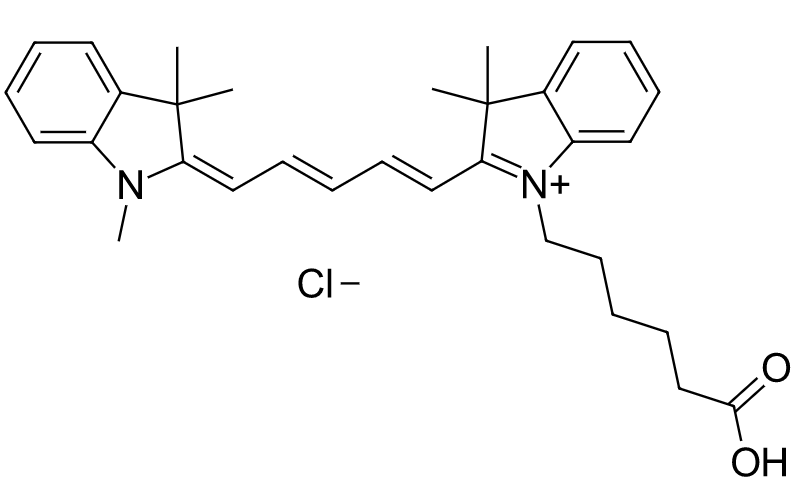 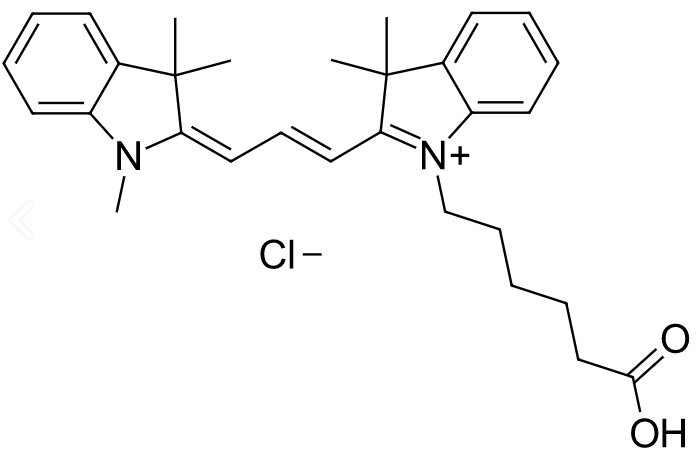 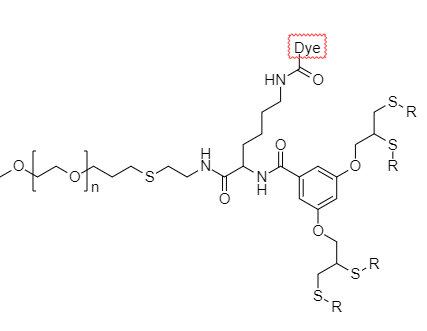 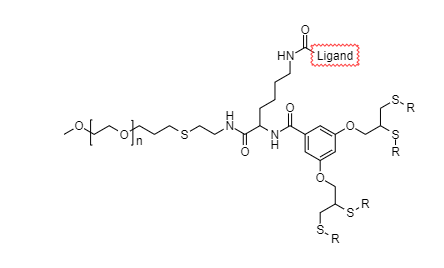 R = Alkyl chain (length= 6,7,8,12)
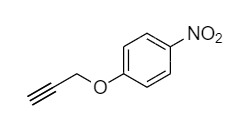 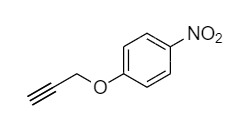 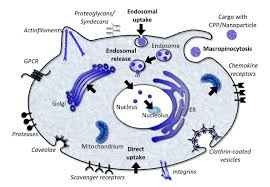 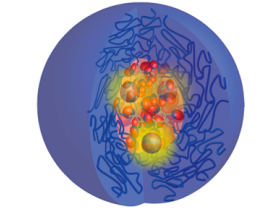 Cell internalization  studies
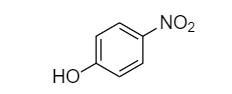 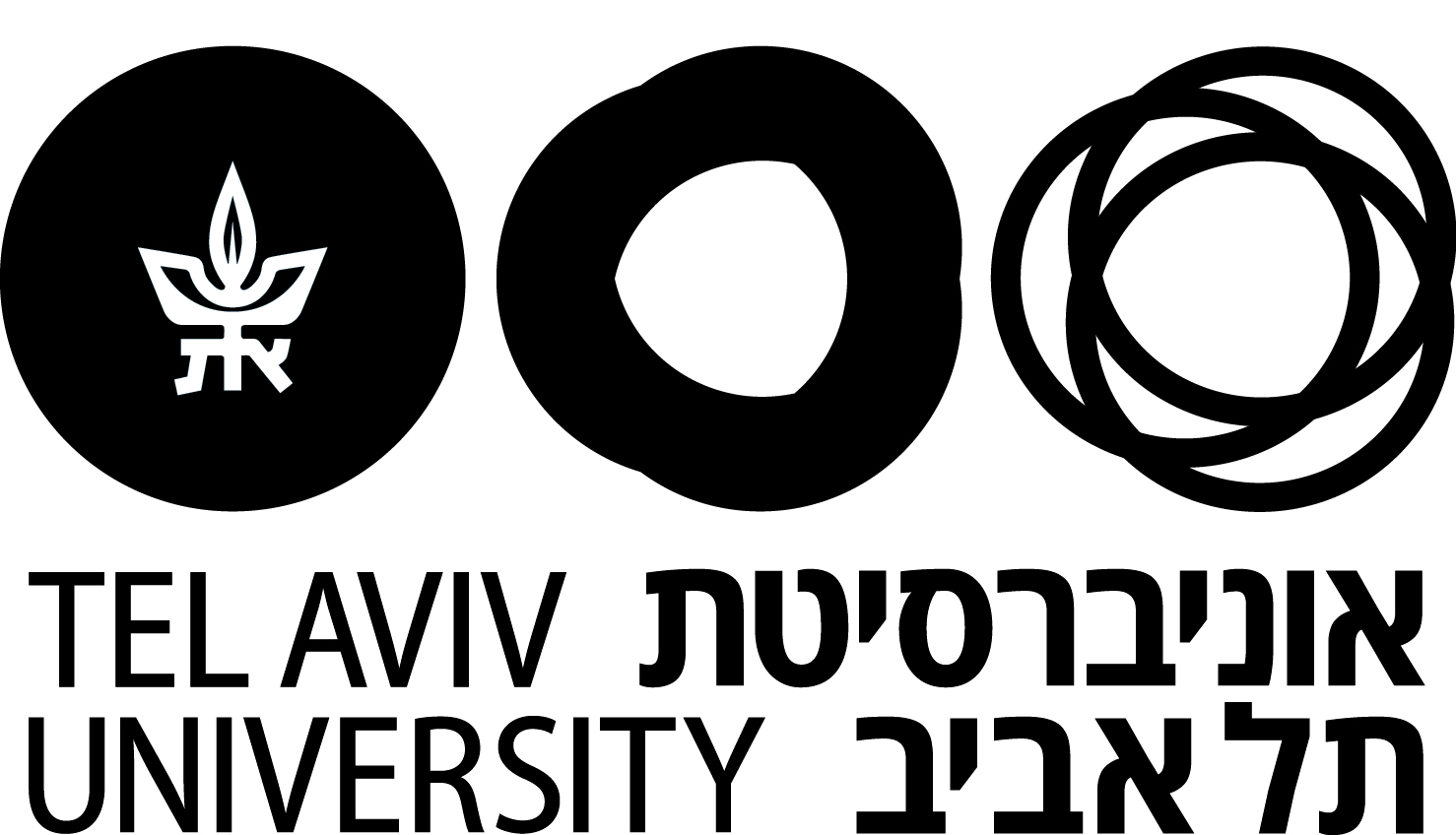 Preliminary Results
PEG-C7 Hybrid
PEG-C6 Hybrid
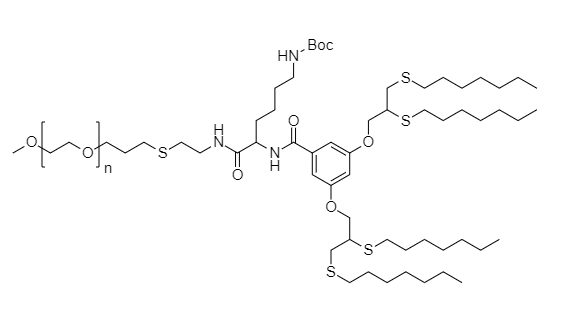 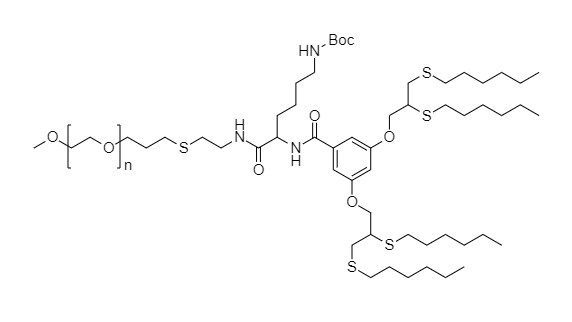 PEG-C12 Hybrid
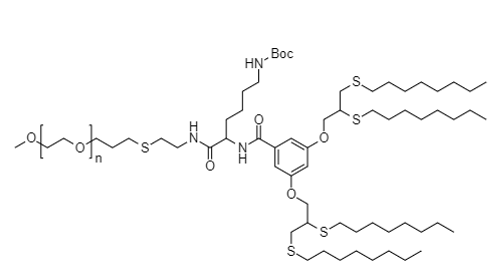 PEG-C8 Hybrid
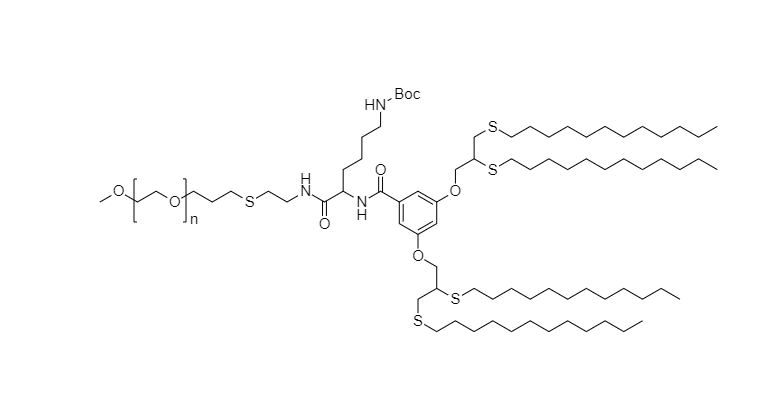 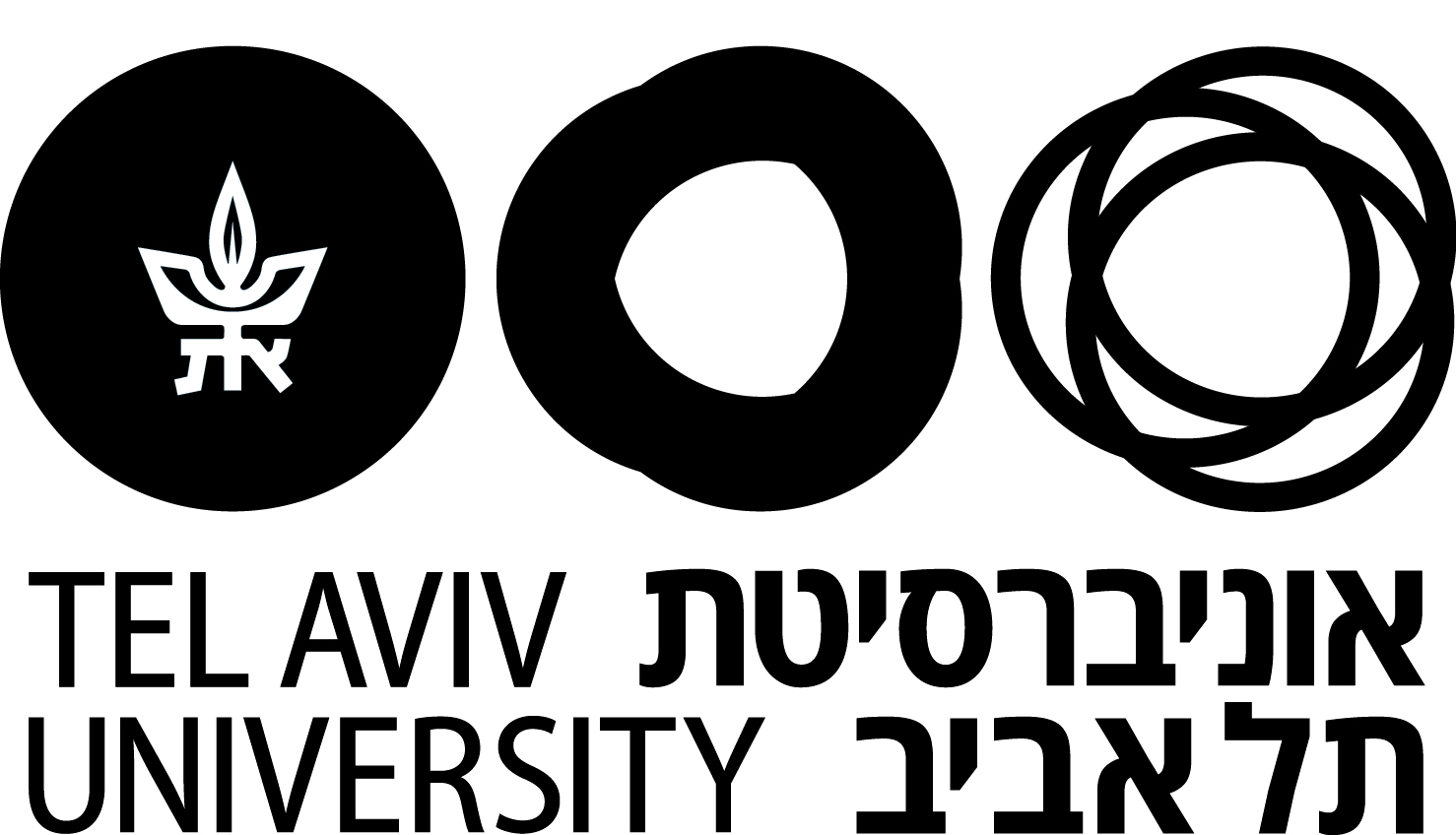 Preliminary Results
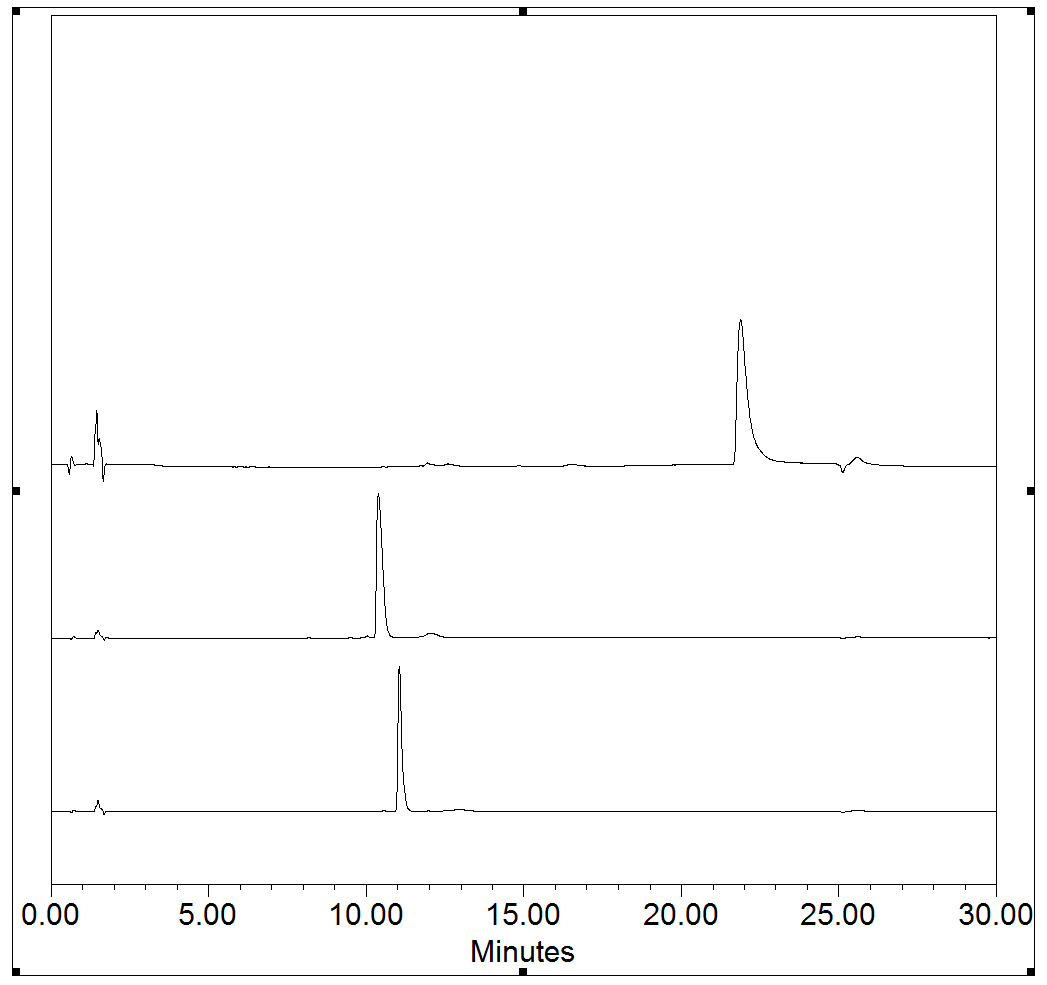 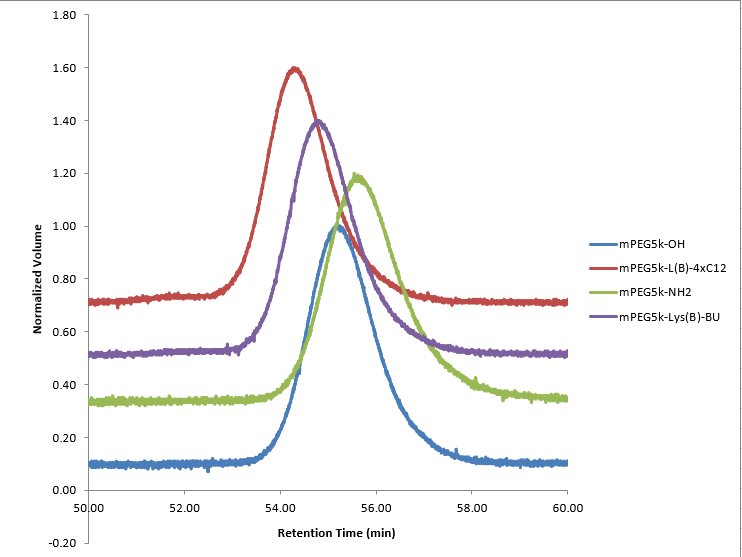 mPEG-Lys(Boc)-4xC12
mPEG-Lys(Boc)-BU
mPEG-Lys(Boc)-fmoc
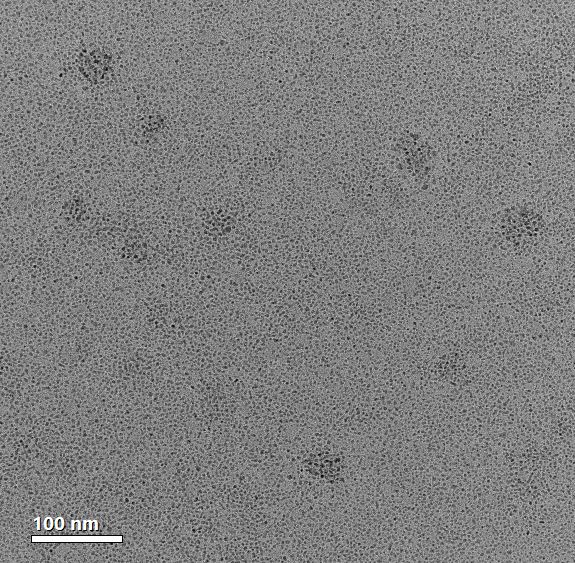 32 ± 6 nm
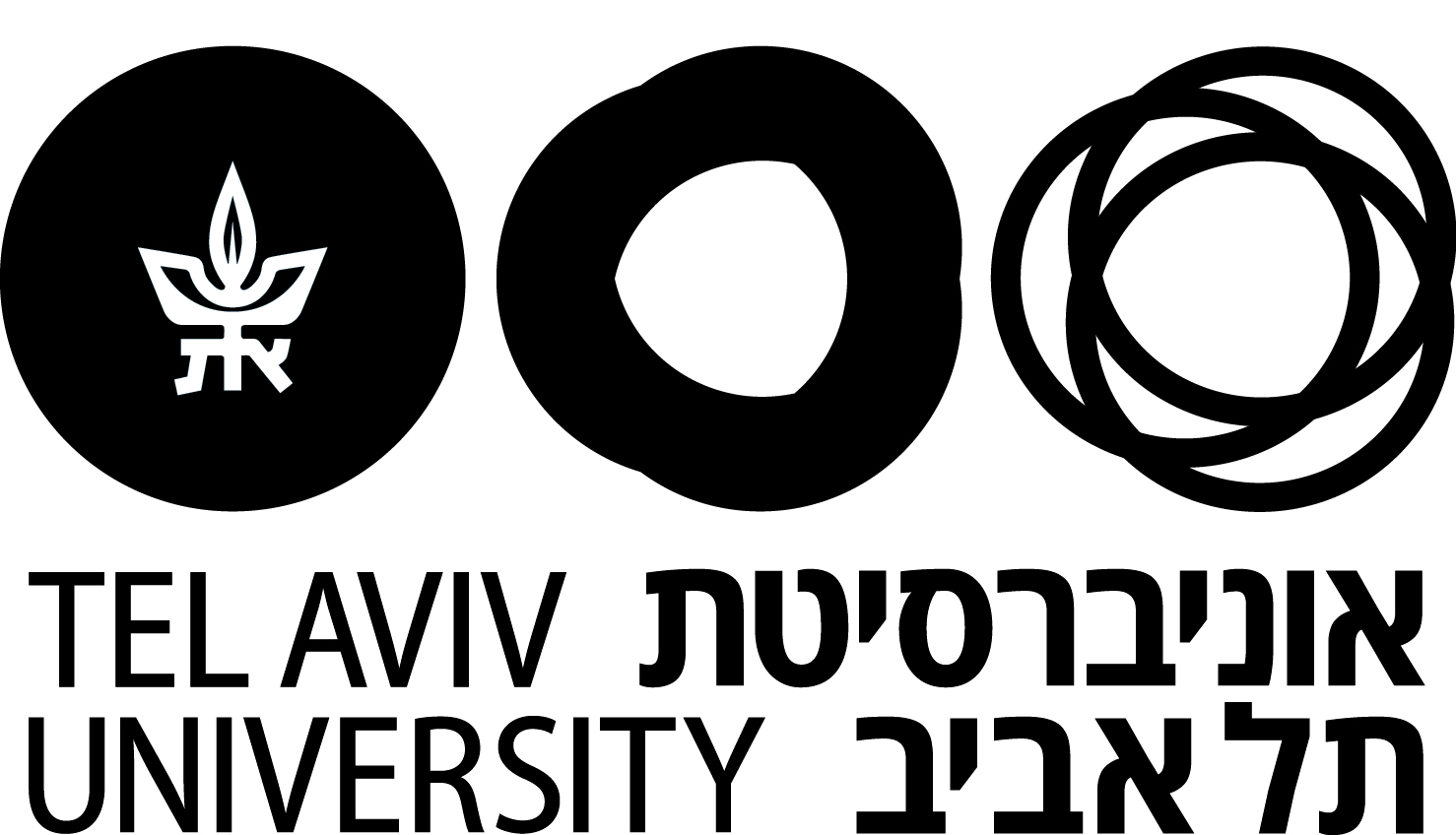 Secondments
Secondment 1
Institution and sector: Stratingh Institute for Chemistry, Rijksuniversiteit Groningen (Academic)
Duration: 3 months
Main research objectives: Metal catalyst synthesis 	
New knowledge and competences expected to be acquired: Organometallic Chemistry, Catalyst Synthesis, structure characterization, catalysis performance and profile.
Secondment 2
Institution and sector: Tagworks Pharmaceuticals BV (Non-academic)
Duration: 4 months
Main research objectives: In-vivo micelle imaging
New knowledge and competences expected to be acquired: In vivo chemistry, Radioimmunoimaging, PET imaging, Start-up development
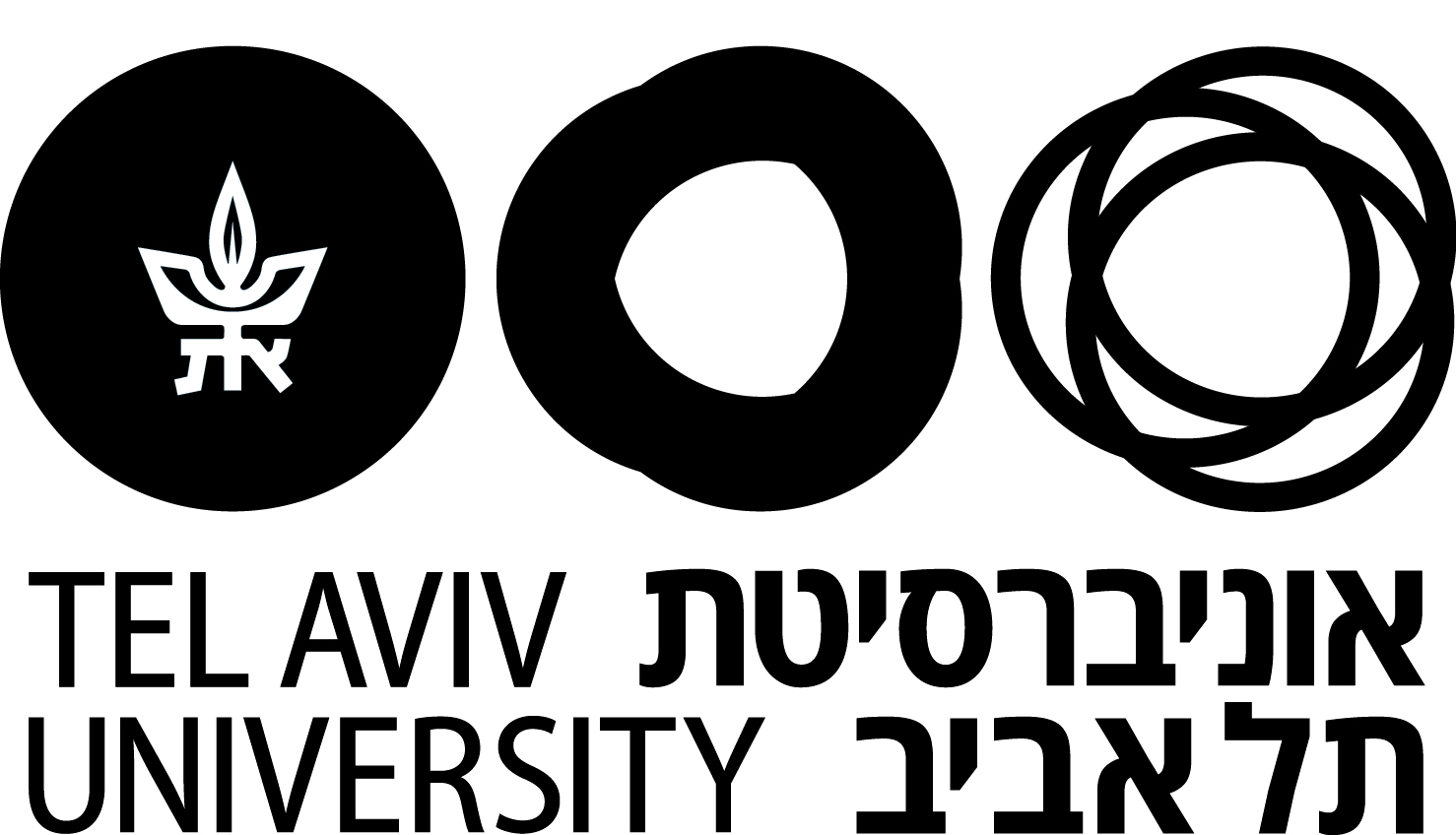 Scientific and Transversal Skills Training
Local training
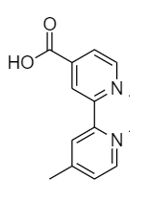 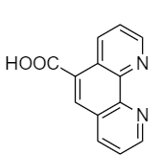 Synthesis & characterization of micelles
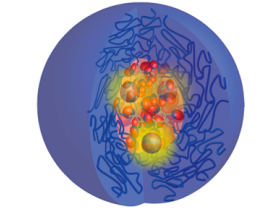 ICS 2019
Exploring metal catalysis 
New cancer treatment pathways
Synthesis & characterization of ligands and their complexes
Preliminary Catalysis
Using polymer encapsulated complex for catalysis
Courses 
Chemistry of Sugars
Methods & tools in chemical Biology
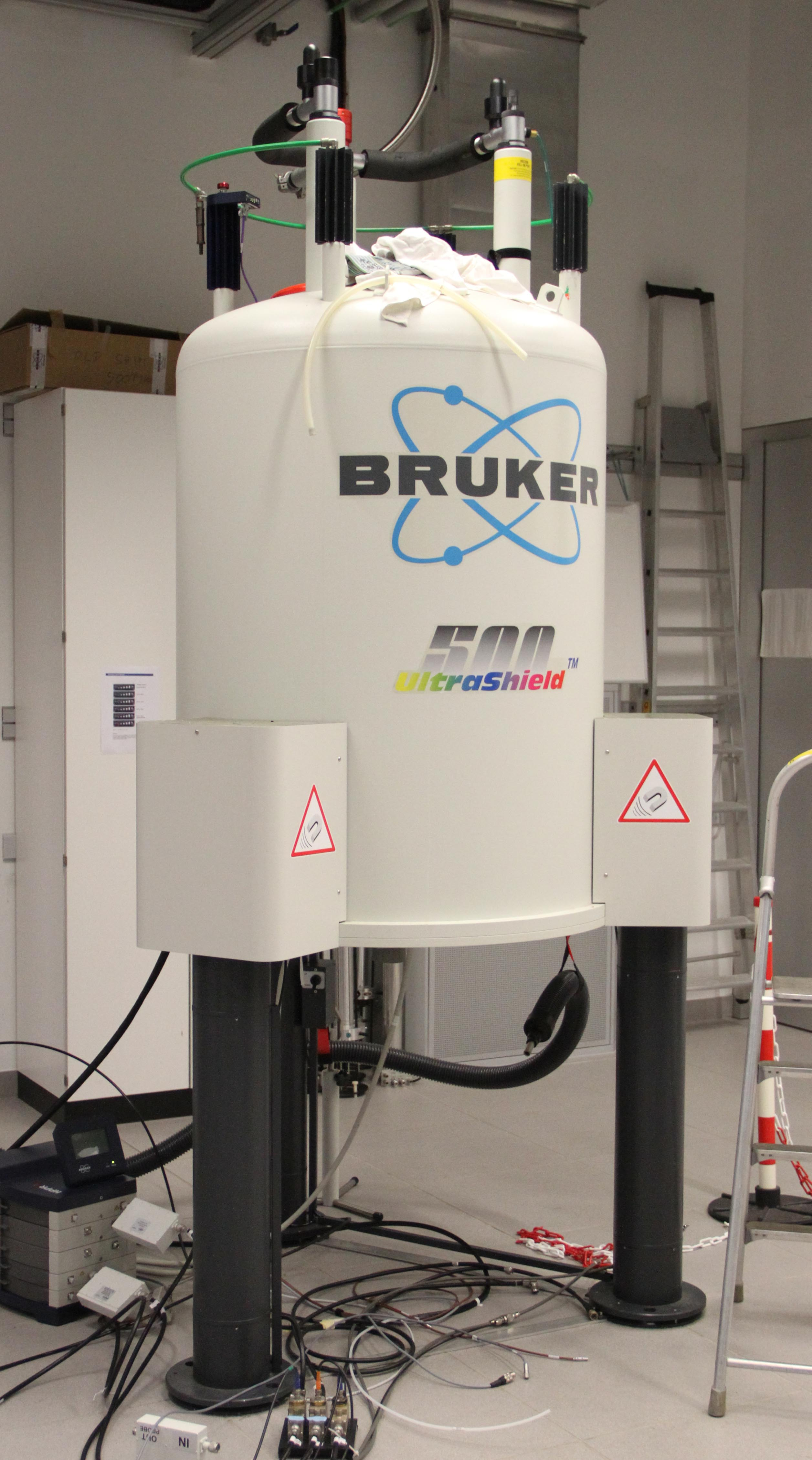 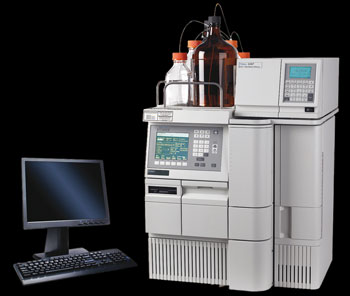 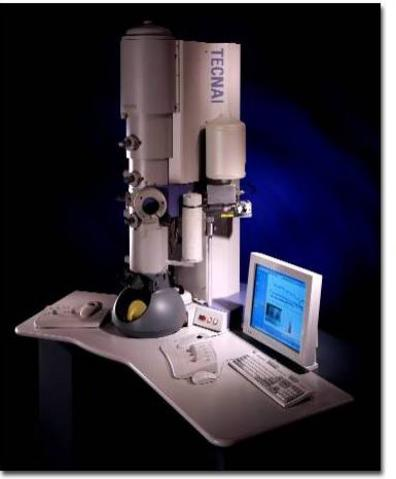 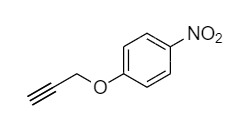 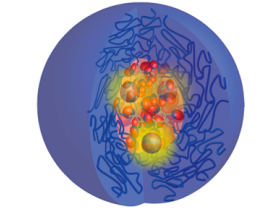 NMR
HPLC
TEM
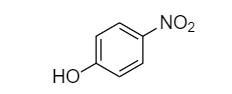 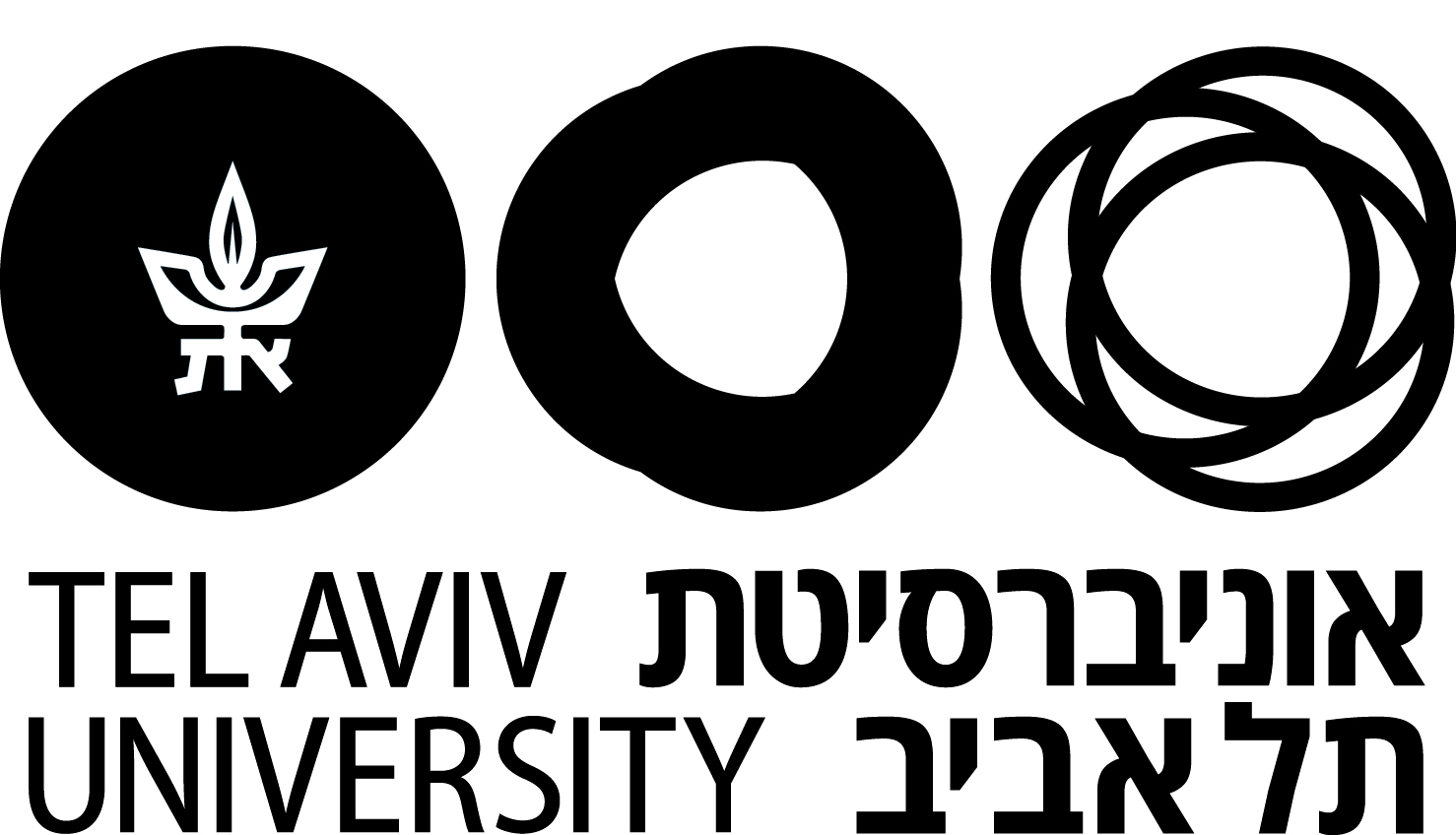 Scientific and Transversal Skills Training
Network-wide training
Secondment at RUG 
(Early 2020)
Catalyst Synthesis
Catalyst performance & profile
Training event at Tel Aviv (2021)
in vivo imaging
In vivo chemistry and cancer biology
Training event at TU/e (03/‘19)
Introduction to programme
Scientific communication
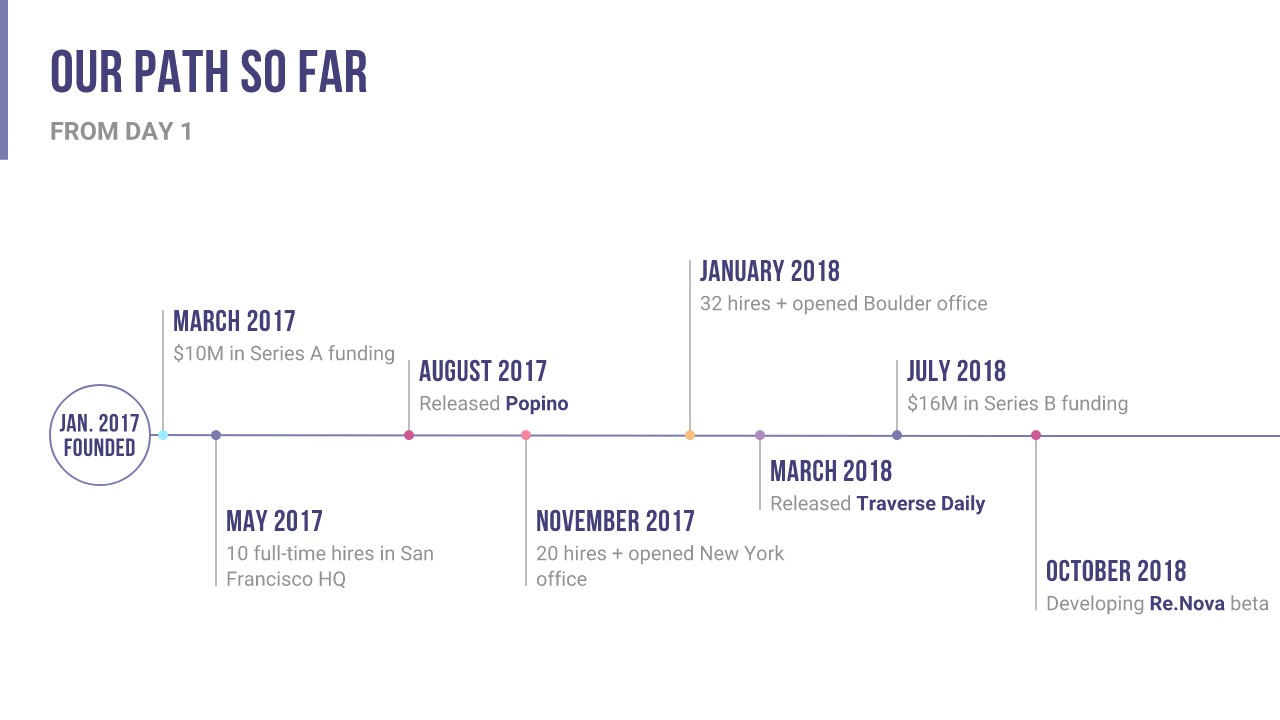 ICCA conference(09/’19)
Catalysis and Chemical Engineering
Training event at Edinburgh(2020)
Designing delivery systems
in-vitro imaging and cell assays
MTC Meeting(06/‘19) & Bioorthogonal & Bioresponsive 2019
Discussion with Project officer
Bio-orthogonal chemistry symposium
Training event at Basel (09/’19)
Chemical synthesis & catalysis
Prodrugs: design principles, synthesis
Training event at Barcelona (2021)
Career opportunities in industry and interview simulations
Innovation and Entrepreneurship
PhD studies
University: Tel Aviv University, Israel.
Title of PhD: Micellar catalysts 
Enrolment: 21/11/2018
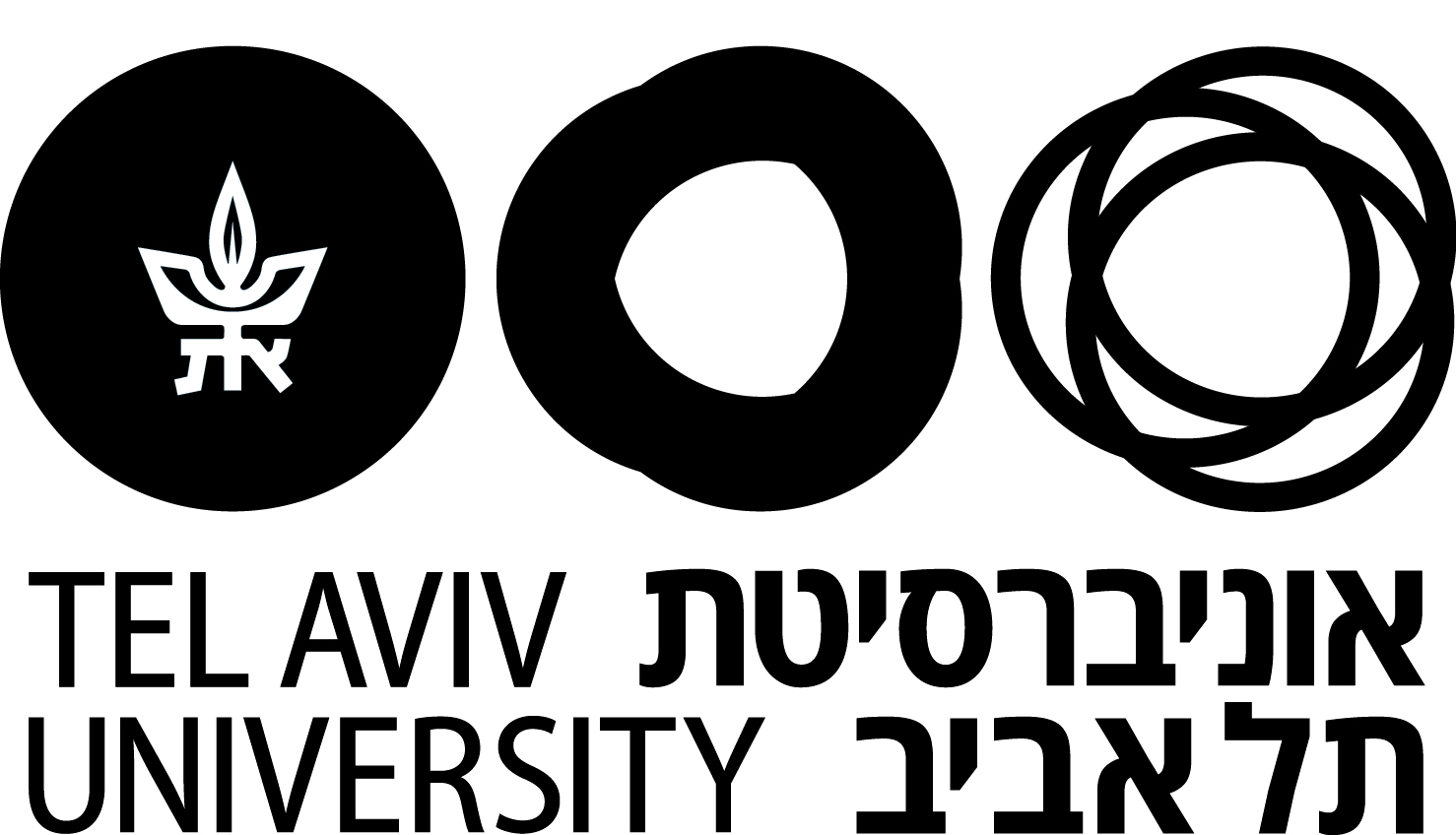 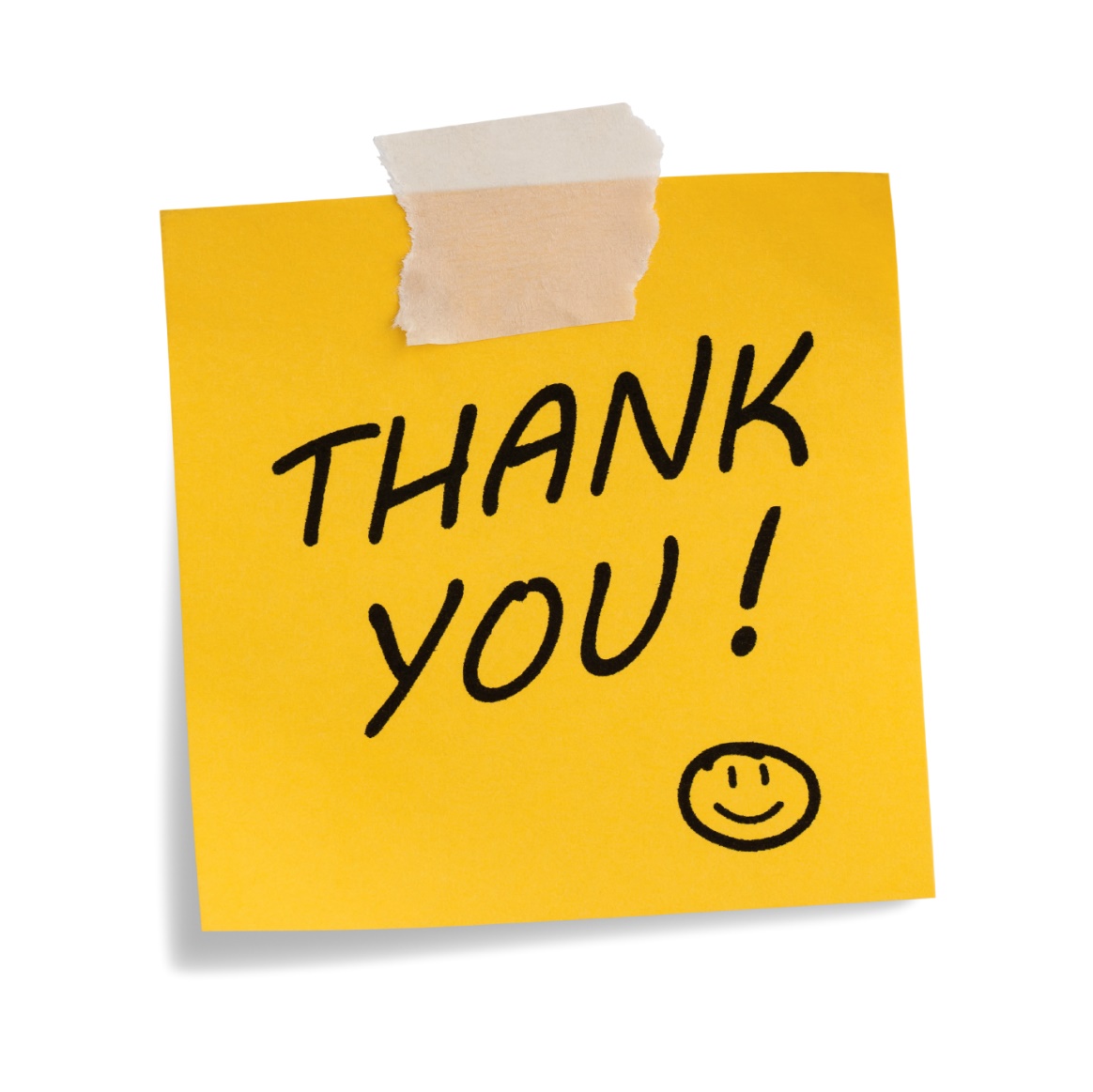